Competition law, merger control and economic regulation in the Dutch and English healthcare sectors – a comparative doctrinal approach
Mary Guy
UEA Law School / Centre for Competition Policy (CCP),
University of East Anglia (UEA), Norwich. UK.

2014 Legal Research Methods and Methodologies Conference - “Celebrating Diversity, Sharing Insights”
University of Bristol
16 September 2014
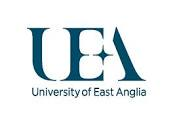 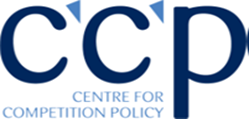 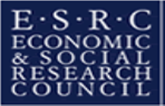 1/11
Overview
Doctrinal analysis: elements of research and associated methodologies: applying “economic” laws to a “social” sector…

A healthcare structure – framework for analysis…

Comparative analysis: the Netherlands and England – overview of differences and similarities…

Comparative approaches to competition law, merger control and economic regulation…
2/11
Doctrinal approach…
Starting-point: Health and Social Care Act 2012 (HSCA 2012) Part 3, Chapter 3 “Competition”…
CA98, EA02, Procurement, Patient Choice and Competition Regulations 2013.

Concepts derived from research sources including statute, case law, regulatory guidance…
“undertaking”;
“enterprise”; 
“patients’ interests”…

Extrinsic considerations: social justice, economic theory, politics…
3/11
Competition and healthcare – Contextualisation, and/or an interdisciplinary approach?
Links between law, economics and politics;
Efficiency/equity; state/market; competition law/SGEI;
Market definition problematic in healthcare…

Applying general principles, and adapting these where necessary (Greer)…
- Transposition of concepts developed in other sectors – e.g. significant market power (SMP), economic regulation…

Not socio-legal research, nor “law-in-context”? 
- “Internal” / “External” within the confines of a doctrinal approach;
Competition lawyer looking at healthcare – health lawyer looking at competition;
Competition becoming recognised as a theme within health law in the Netherlands…
4/11
A healthcare structure - framework for analysis…
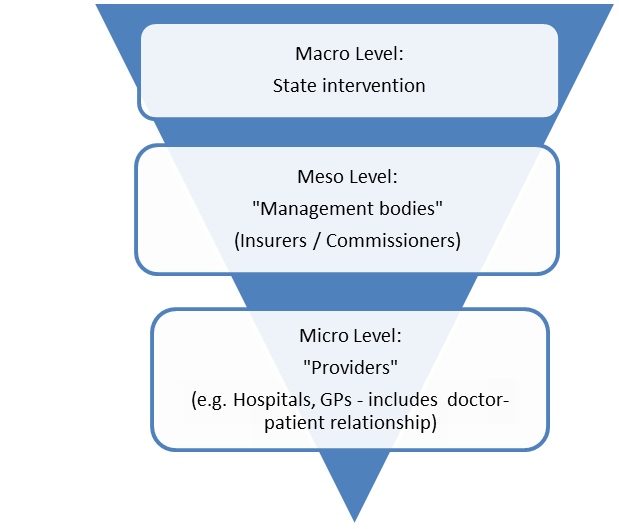 5/11
Comparing the Netherlands and England… an overview of differences and similarities
Differences
Civil / common law systems;

Bismarck social insurance system / Beveridge taxation-funded NHS;

Different models of competition (Enthoven)…
Similarities
Incorporating “healthcare values”: affordability, accessibility and quality, patient interests etc…

Application of EU competition law…

Influence of liberalising other sectors (utilities)…
6/11
Competition law – a comparative approach… harmonisation?…
Abuse of dominance provisions
EU Level
State aid rules
Anticompetitive agreements provisions
Van de Gronden – “Euro-national” competition rules in healthcare…
National Level
Services of General Economic Interest (SGEI) exception
Significant Market Power (SMP)
Patient interests as justification for anticompetitive behaviour...
7/11
[Speaker Notes: *]
Economic regulation – a comparative approach…Functional equivalence?
Competition Authority
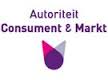 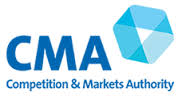 Institutions which fulfil similar functions in the two countries…
Healthcare Regulator
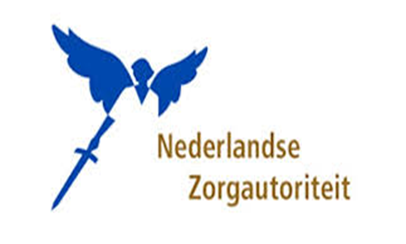 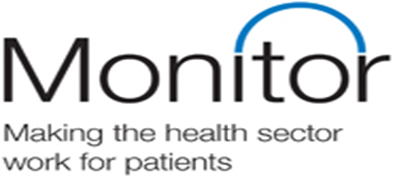 Concurrent powers vs samenloop…
Quality Regulator
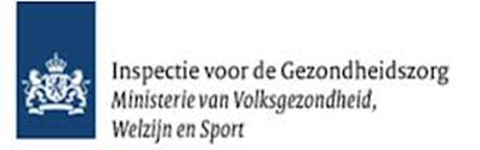 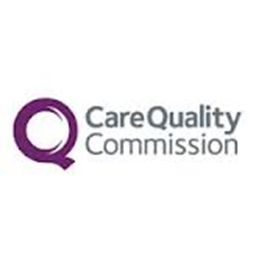 8/11
Merger control – a comparative approach…Similar means to achieve similar outcomes?
Problems with applying general merger control to hospital mergers
Only competition authority has competence to approve mergers;

Little, if any, scope to incorporate public (patient) interests;

Many hospital mergers would not be examined due to the high turnover thresholds attached to general merger control…
Solutions:
The Netherlands: lower turnover thresholds, additional assessment criteria, “healthcare-specific” merger test…

England: NHS-specific test with lower turnover thresholds, post-HSCA 2012 role for regulator in identifying “relevant customer benefits”…
Similarities in approach:
Consolidation of regulator input into merger assessment process in both countries…
9/11
Summary…
Thesis comprises two elements: application of competition laws to the healthcare sector and comparison of the Netherlands and England…

Doctrinal approach…
Statute as fundamental starting point, but need to incorporate extrinsic considerations…
Contextual considerations: healthcare markets, modifications of competition laws, closer cooperation between different groups of lawyers…

Comparative approach…
- Harmonisation and functional equivalence both relevant, but not the only considerations…
10/11
Questions?
Thank you!
11/11